VPP TLS Plugin: Enhancing Performance with Asynchronous Operations
FOSDEM-2025
Varun Rapelly, Principal Engineer
Venkata Ravichandra Mynidi, Sr. Principal Engineer
February 2nd, 2025
Agenda
VPP TLS Plugin
Our Contribution to TLS Plugin
Creating & initializing async events for SSL handshake, read and write jobs
Implemented handlers to handle the completions of handshake, read and write async events
Implemented separate queues for handling the completed SSL handshake and read/write events
Verified with Marvell OpenSSL Engine leveraging H/W Crypto accelerator
Leveraged DPDK crypto drivers for Marvell OpenSSL Engine implementation
Review Links
https://gerrit.fd.io/r/c/vpp/+/41591
https://gerrit.fd.io/r/c/vpp/+/42070/
Advantages of DPDK User Space Crypto Drivers
TLS Plugin - Asynchronous Crypto Flow
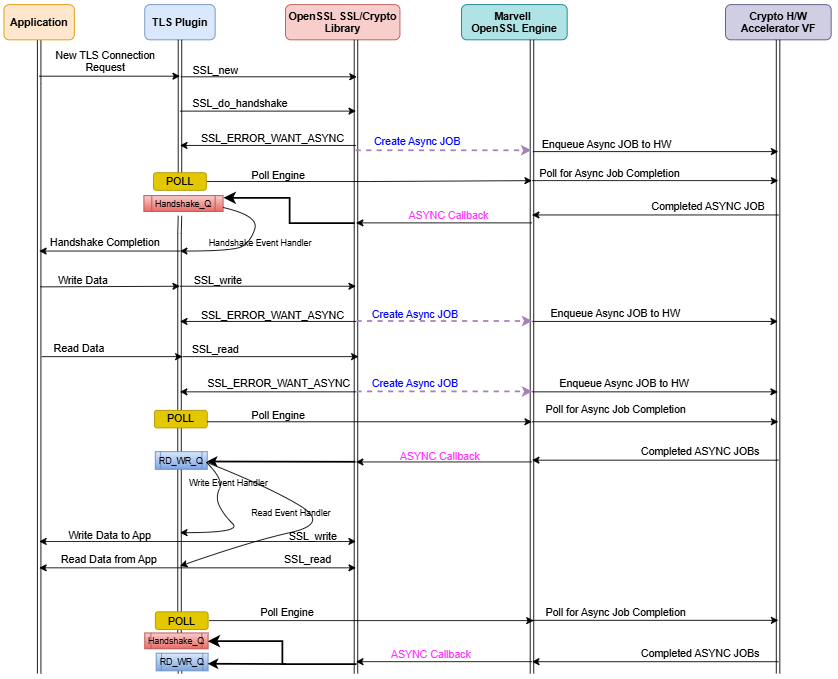 Performance Comparison
Notes:
Tested using “HTTP TPS” application using Curl
Cipher: ECDHE-RSA-AES256-GCM-SHA384
RSA Size: 4K
Performance With Pipeline & Record Sizes
Future Scope
Marvell DAO
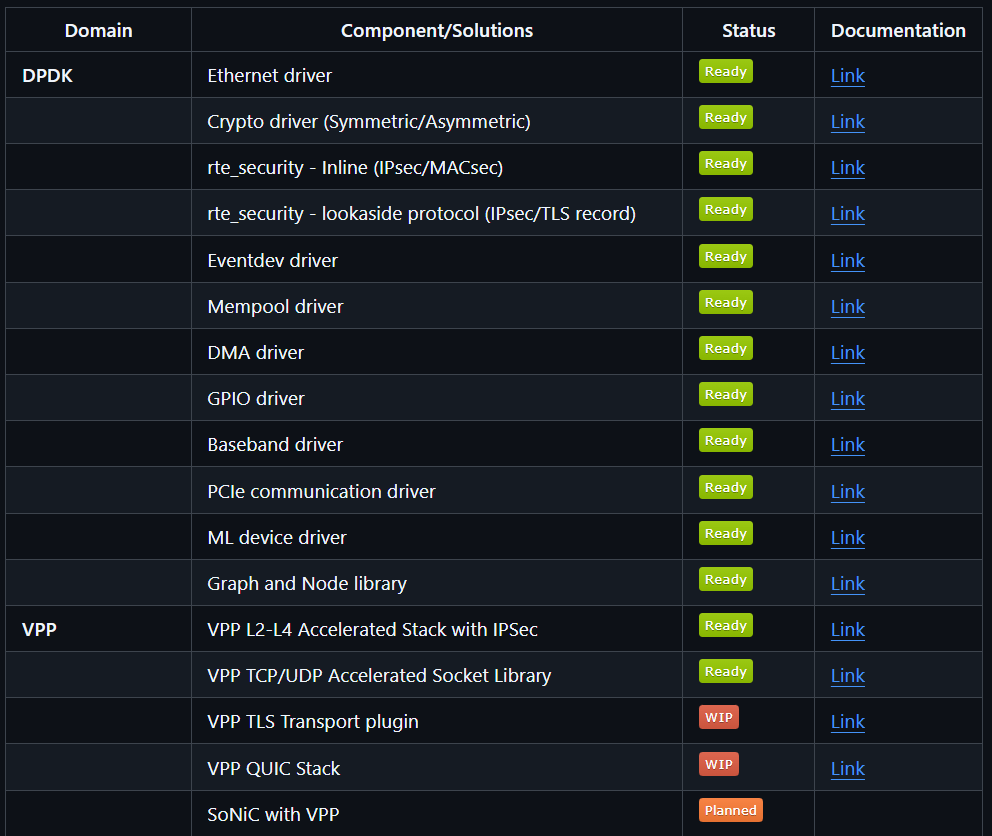 DPDK
VPP
VirtIO
OVS
AI/ML
https://github.com/MarvellEmbeddedProcessors/dao